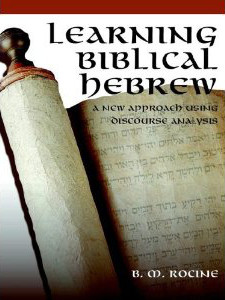 Rocine Lesson 15
וַיְהִי בַבֹּ֫קֶר וַיֹּ֫אמֶר אֶל־לָבָן 
מַה־זֹּאת עָשִׂ֫יתָ לִּי הֲלֹא בְרָחֵל עָבַ֫דְתִּי עִמָּךְ וְלָ֫מָּה רִמִּיתָ֫נִי׃
Genesis 29:25
Goals
Identify and read 
definite article with a preposition
Qal qatal and Piel qatal paradigms
questions
Preposition with the nikkud of the definite article
וַיְהִי בַבֹּ֫קֶר וַיֹּ֫אמֶר אֶל־לָבָן 
מַה־זֹּאת עָשִׂ֫יתָ לִּי הֲלֹא בְרָחֵל עָבַ֫דְתִּי עִמָּךְ וְלָ֫מָּה רִמִּיתָ֫נִי׃
בַבֹּ֫קֶר  means “in the morning” not “in a morning”
Preposition with the nikkud of the definite article
וַיְהִי בַבֹּ֫קֶר וַיֹּ֫אמֶר אֶל־לָבָן 
מַה־זֹּאת עָשִׂ֫יתָ לִּי הֲלֹא בְרָחֵל עָבַ֫דְתִּי עִמָּךְ וְלָ֫מָּה רִמִּיתָ֫נִי׃
RULE: Whenבְּ  (or the other prefixed prepositions) precede the definite article הַ ּ
theה  is normally dropped, 
and the preposition receives the ה's nikkud בַּ ּ 
We translate with the word the, as in in the.
Preposition with the nikkud of the definite article
וַיְהִי בַבֹּ֫קֶר וַיֹּ֫אמֶר אֶל־לָבָן 
מַה־זֹּאת עָשִׂ֫יתָ לִּי הֲלֹא בְרָחֵל עָבַ֫דְתִּי עִמָּךְ וְלָ֫מָּה רִמִּיתָ֫נִי׃
RULE: Whenבְּ  (or the other prefixed prepositions) precede the definite article הַ ּ
theה  is normally dropped, 
and the preposition receives the ה's nikkud בַּ ּ 
We translate with the word the, as in in the.
See Animated Hebrew lectures Chapter 5: Article and Inseparable Prepositions (3:42)
Verb charts for qatal
וַיְהִי בַבֹּ֫קֶר וַיֹּ֫אמֶר אֶל־לָבָן 
מַה־זֹּאת עָשִׂ֫יתָ לִּי הֲלֹא בְרָחֵל עָבַ֫דְתִּי עִמָּךְ וְלָ֫מָּה רִמִּיתָ֫נִי׃
What form are the 2 pink verbs?
What form are the 3 blue verbs?
Verb charts for qatal
וַיְהִי בַבֹּ֫קֶר וַיֹּ֫אמֶר אֶל־לָבָן 
מַה־זֹּאת עָשִׂ֫יתָ לִּי הֲלֹא בְרָחֵל עָבַ֫דְתִּי עִמָּךְ וְלָ֫מָּה רִמִּיתָ֫נִי׃
What form are the 2 pink verbs?	wayyiqtol
What form are the 3 blue verbs?	qatal
Verb charts for qatal
וַיְהִי בַבֹּ֫קֶר וַיֹּ֫אמֶר אֶל־לָבָן 
מַה־זֹּאת עָשִׂ֫יתָ לִּי הֲלֹא בְרָחֵל עָבַ֫דְתִּי עִמָּךְ וְלָ֫מָּה רִמִּיתָ֫נִי׃
Notice
prefixes on the wayyiqtol 
affixes on the qatal
Verb charts for qatal
וַיְהִי בַבֹּ֫קֶר וַיֹּ֫אמֶר אֶל־לָבָן 
מַה־זֹּאת עָשִׂ֫יתָ לִּי הֲלֹא בְרָחֵל עָבַ֫דְתִּי עִמָּךְ וְלָ֫מָּה רִמִּיתָ֫נִי׃
What does this
qamets 
indicate?
Verb charts for qatal
וַיְהִי בַבֹּ֫קֶר וַיֹּ֫אמֶר אֶל־לָבָן 
מַה־זֹּאת עָשִׂ֫יתָ לִּי הֲלֹא בְרָחֵל עָבַ֫דְתִּי עִמָּךְ וְלָ֫מָּה רִמִּיתָ֫נִי׃
What does this
qamets 
indicate?
First root qamets in an affix form
(i.e. a verb form with no prefix)
indicates Qal Qatal.
Verb charts for qatal
וַיְהִי בַבֹּ֫קֶר וַיֹּ֫אמֶר אֶל־לָבָן 
מַה־זֹּאת עָשִׂ֫יתָ לִּי הֲלֹא בְרָחֵל עָבַ֫דְתִּי עִמָּךְ וְלָ֫מָּה רִמִּיתָ֫נִי׃
What does this
dagesh
indicate?
What does this
qamets 
indicate?
First root qamets in an affix form
(i.e. a verb form with no prefix)
indicates Qal Qatal.
Verb charts for qatal
וַיְהִי בַבֹּ֫קֶר וַיֹּ֫אמֶר אֶל־לָבָן 
מַה־זֹּאת עָשִׂ֫יתָ לִּי הֲלֹא בְרָחֵל עָבַ֫דְתִּי עִמָּךְ וְלָ֫מָּה רִמִּיתָ֫נִי׃
What does this
dagesh
indicate?
What does this
qamets 
indicate?
Doubling of the second root letter
indicates Piel.
This is true of Piels in ANY form.
First root qamets in an affix form
(i.e. a verb form with no prefix)
indicates Qal Qatal.
Verb charts for qatal
וַיְהִי בַבֹּ֫קֶר וַיֹּ֫אמֶר אֶל־לָבָן 
מַה־זֹּאת עָשִׂ֫יתָ לִּי הֲלֹא בְרָחֵל עָבַ֫דְתִּי עִמָּךְ וְלָ֫מָּה רִמִּיתָ֫נִי׃
What does this
dagesh
indicate?
What does this
hireq
indicate?
What does this
qamets 
indicate?
Doubling of the second root letter
indicates Piel.
This is true of Piels in ANY form.
First root qamets in an affix form
(i.e. a verb form with no prefix)
indicates Qal Qatal.
Verb charts for qatal
וַיְהִי בַבֹּ֫קֶר וַיֹּ֫אמֶר אֶל־לָבָן 
מַה־זֹּאת עָשִׂ֫יתָ לִּי הֲלֹא בְרָחֵל עָבַ֫דְתִּי עִמָּךְ וְלָ֫מָּה רִמִּיתָ֫נִי׃
What does this
dagesh
indicate?
What does this
hireq
indicate?
What does this
qamets 
indicate?
Doubling of the second root letter
indicates Piel.
This is true of Piels in ANY form.
First root qamets in an affix form
(i.e. a verb form with no prefix)
indicates Qal Qatal.
Piel Qatal
Verb charts for qatal
וַיְהִי בַבֹּ֫קֶר וַיֹּ֫אמֶר אֶל־לָבָן 
מַה־זֹּאת עָשִׂ֫יתָ לִּי הֲלֹא בְרָחֵל עָבַ֫דְתִּי עִמָּךְ וְלָ֫מָּה רִמִּיתָ֫נִי׃
So, we have 3 qatals in this verse
2 in the Qal
1 in the Piel
Verb charts for qatal
וַיְהִי בַבֹּ֫קֶר וַיֹּ֫אמֶר אֶל־לָבָן 
מַה־זֹּאת עָשִׂ֫יתָ לִּי הֲלֹא בְרָחֵל עָבַ֫דְתִּי עִמָּךְ וְלָ֫מָּה רִמִּיתָ֫נִי׃
The endings (affixes) here are new so we need to study the full paradigm of the Qatal.
The best way to learn this is to learn the STRONG verb paradigm first. 
STRONG means none of the consonants do weird things (drop, assimilate, change the vowels around them, etc.)
Verb charts for qatal
וַיְהִי בַבֹּ֫קֶר וַיֹּ֫אמֶר אֶל־לָבָן 
מַה־זֹּאת עָשִׂ֫יתָ לִּי הֲלֹא בְרָחֵל עָבַ֫דְתִּי עִמָּךְ וְלָ֫מָּה רִמִּיתָ֫נִי׃
Principle for learning Hebrew verb paradigms
Learn the Qal first, then note the differences for the other stems (e.g. Piel)
Learn the STRONG verb paradigm first, then note the difference for the various WEAK verbs.
For WEAK verbs learn the rules, e.g. missing letter rules.
Verb charts for qatal
וַיְהִי בַבֹּ֫קֶר וַיֹּ֫אמֶר אֶל־לָבָן 
מַה־זֹּאת עָשִׂ֫יתָ לִּי הֲלֹא בְרָחֵל עָבַ֫דְתִּי עִמָּךְ וְלָ֫מָּה רִמִּיתָ֫נִי׃
In Rocine 
see the verb charts on page 80 
and the back of the book (p. 393ff)
Typo Alert Note the following typos in the Rocine charts on page 80. (The charts at the back of the book are correct.)
Chart at top of page: III-Heh 2mp/2fp should have a hataph-patach as the 1st root vowel, rather than the simple shewa.
Chart at bottom of page:
For the Piel Strong root קטל, there are two 3ms forms given. One of them should have a tsere for the 2nd root vowel. E.g. it should read קִטֵל  קִטַל .
For the Piel of צוה there should not be a dagesh in the tsade.
Verb charts for qatal
וַיְהִי בַבֹּ֫קֶר וַיֹּ֫אמֶר אֶל־לָבָן 
מַה־זֹּאת עָשִׂ֫יתָ לִּי הֲלֹא בְרָחֵל עָבַ֫דְתִּי עִמָּךְ וְלָ֫מָּה רִמִּיתָ֫נִי׃
For now, memorize the Qal Qatal of the STRONG verb (see next slide).
This is foundational for the other stems (e.g. Piel) and for the WEAK verbs (e.g. I-nun, I-yod, III-He, Hollow etc.)
Qal Qatal (STRONG verb)
See animated hebrew lectures chapter 10 for a detailed explanation.
Questions, questions
וַיְהִי בַבֹּ֫קֶר וַיֹּ֫אמֶר אֶל־לָבָן 
מַה־זֹּאת עָשִׂ֫יתָ לִּי הֲלֹא בְרָחֵל עָבַ֫דְתִּי עִמָּךְ וְלָ֫מָּה רִמִּיתָ֫נִי׃
Our lesson verse also has 3 questions.
Let’s reformat the verse and see if we can spot the questions.
Questions, questions
וַיְהִי בַבֹּ֫קֶר וַיֹּ֫אמֶר אֶל־לָבָן 
	מַה־זֹּאת עָשִׂ֫יתָ לִּי 
	הֲלֹא בְרָחֵל עָבַ֫דְתִּי עִמָּךְ 
	וְלָ֫מָּה רִמִּיתָ֫נִי׃
Question 1
Question 2
Question 3
These 3 questions are formed in 3 different ways. Can you guess what the question indicator is for each?
Questions, questions
וַיְהִי בַבֹּ֫קֶר וַיֹּ֫אמֶר אֶל־לָבָן 
	מַה־זֹּאת עָשִׂ֫יתָ לִּי 
	הֲלֹא בְרָחֵל עָבַ֫דְתִּי עִמָּךְ 
	וְלָ֫מָּה רִמִּיתָ֫נִי׃
Question 1
Question 2
Question 3
Two are question words and the other is something called the interrogative heh.
Questions, questions
וַיְהִי בַבֹּ֫קֶר וַיֹּ֫אמֶר אֶל־לָבָן 
	מַה־זֹּאת עָשִׂ֫יתָ לִּי 
	הֲלֹא בְרָחֵל עָבַ֫דְתִּי עִמָּךְ 
	וְלָ֫מָּה רִמִּיתָ֫נִי׃
Question word “what”
Question 1
Interrogative heh
Question 2
Question word “why”
Question 3
Two are question words and the other is something called the interrogative heh.
Pausal forms
וַיְהִי בַבֹּ֫קֶר וַיֹּ֫אמֶר אֶל־לָבָן 
מַה־זֹּאת עָשִׂ֫יתָ לִּי הֲלֹא בְרָחֵל עָבַ֫דְתִּי עִמָּךְ וְלָ֫מָּה רִמִּיתָ֫נִי׃
This is a pausal form.
Words “in pause” can change slightly in accent and vowels.
Here the ְךָ suffix has changed to ָךְ making it look like it is the feminine suffix (2fs), but it is really just the masculine suffix (2ms) in pause. Tricky. Most pausal forms, however, do not cause confusion.